BRITISH VS AMERICAN ENGLISH
ANDRIANA NEOPHYTIDOY ST2
British English                      VS          American English
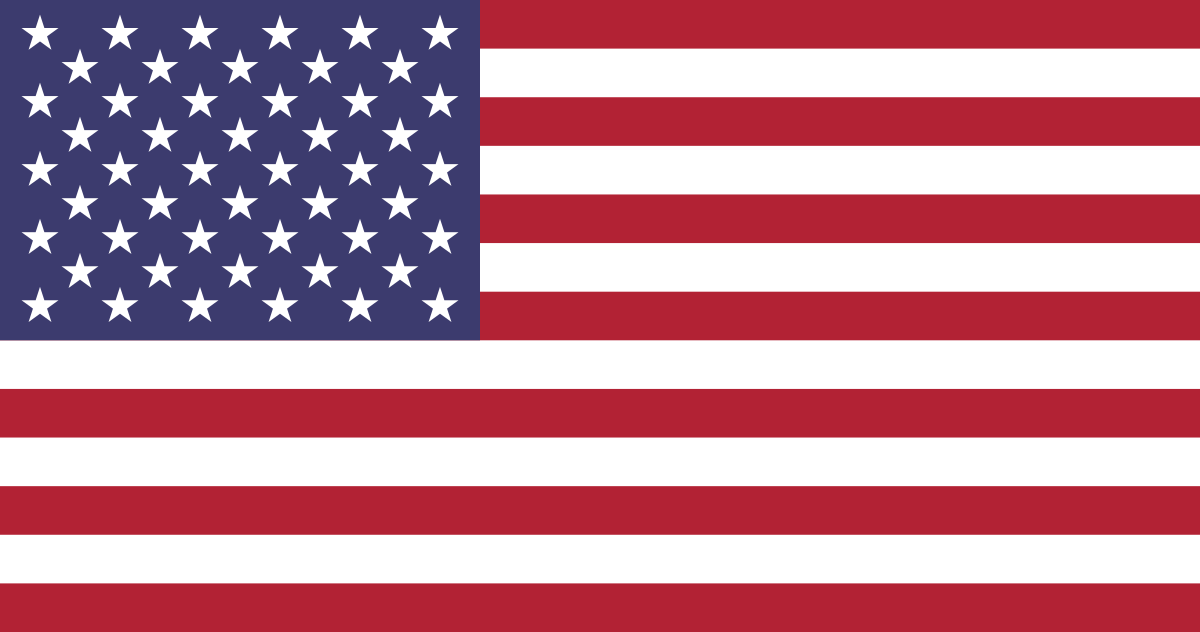 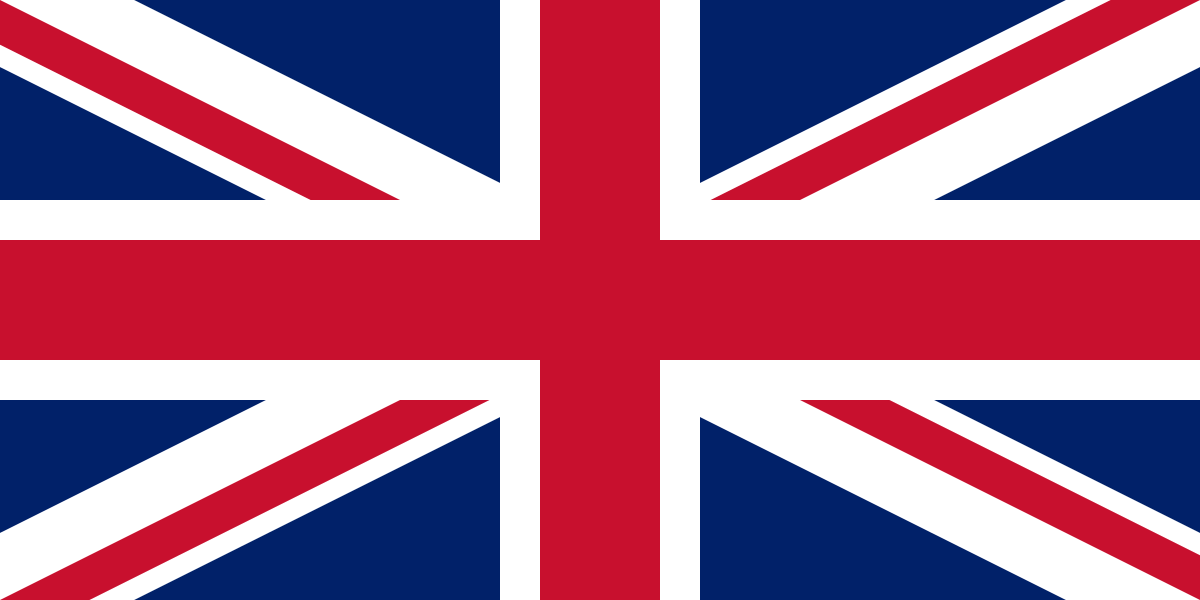 CLOTHES
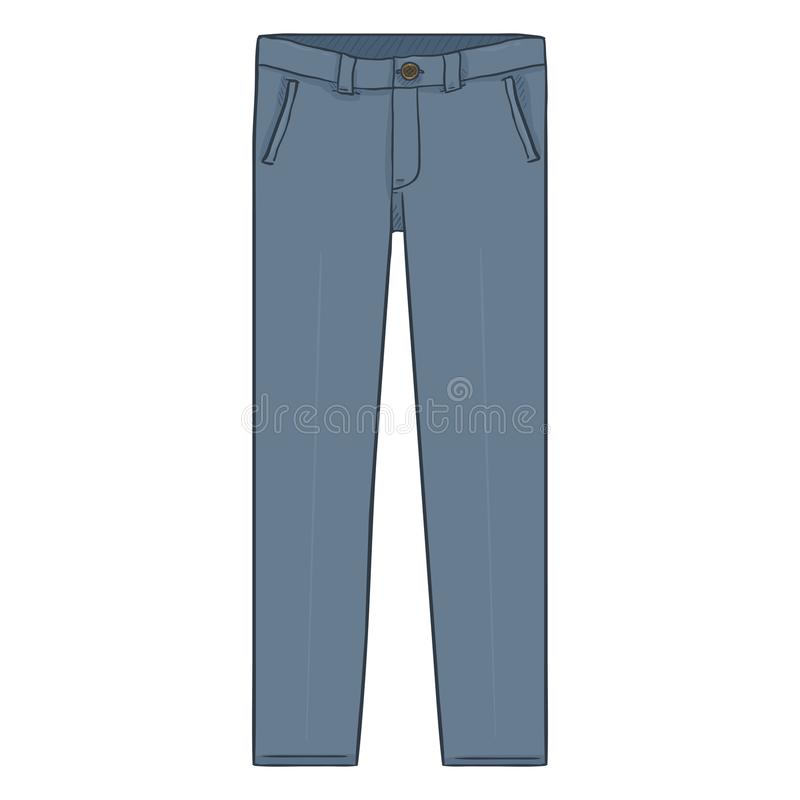 pants
trousers
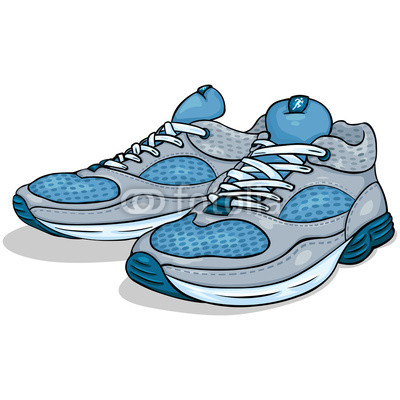 sneakers
trainers
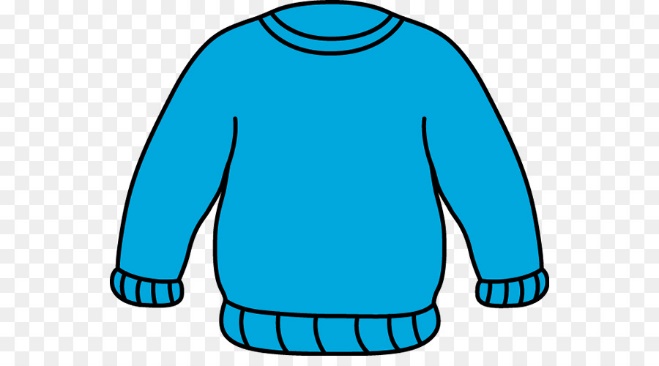 jamper
sweater
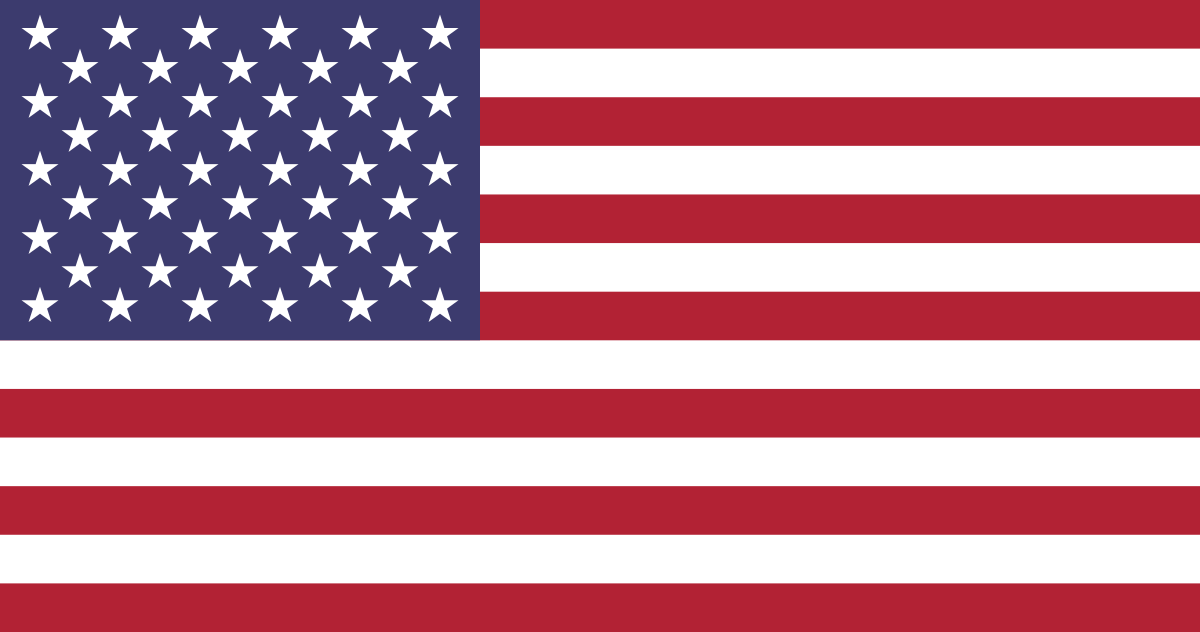 British English              VS                American English
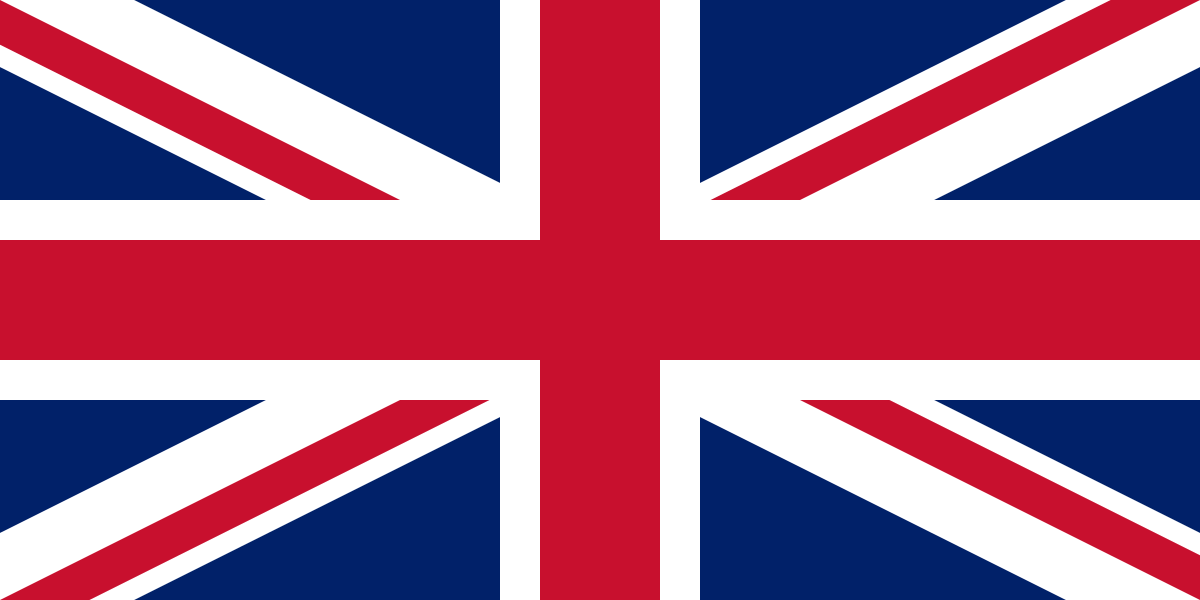 FOOD
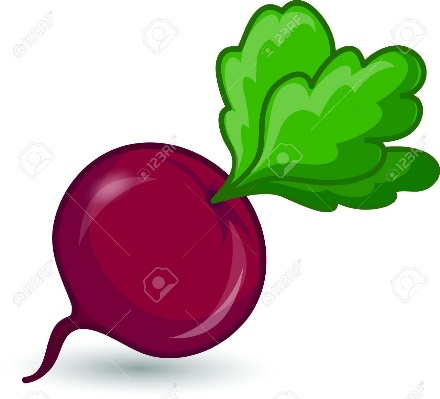 beet
beetroot
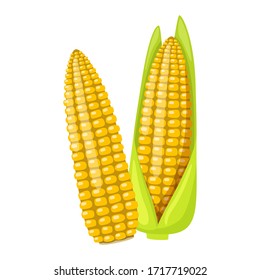 corn
maize
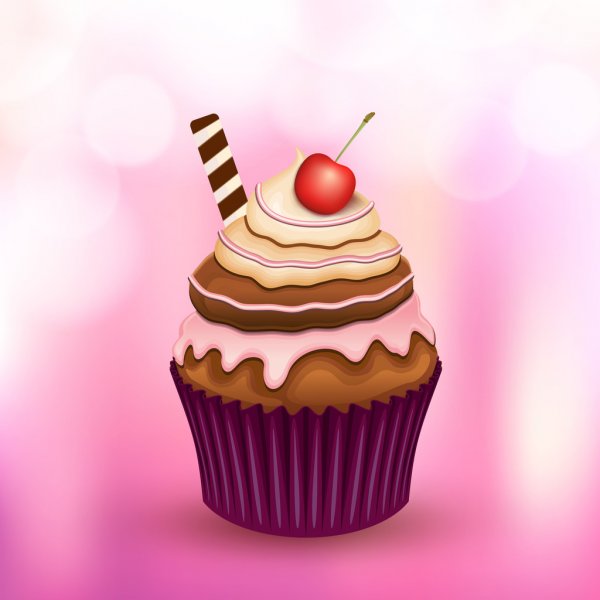 fairy cake
cap cake
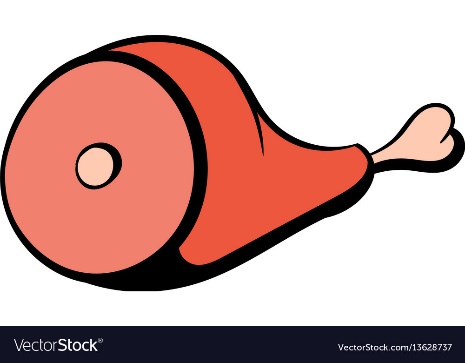 gammon
ham
THANK YOU FOR WATCHING